Lean Development – University Focus – Women in Engineering, XXX University
From: Team
To: Director of Engr. Dept.         
Date: Dec. 26, 2023
Issue
In 2202 Only 15% of engineers are women
Decades of work, specifically in the area of work climate and promotional opportunities have delivered marginal improvements relative to gender equity.
SWE review of research suggests that new areas of focus needs to be looked at.
Women are encouraged to move into “relational roles” – non technical.
The Book
Retaining Women in Engineering:
The Empowerment of Lean Development
Robert N Stavig                              CRC Press
Alissa R. Stavig, MD
Book Event
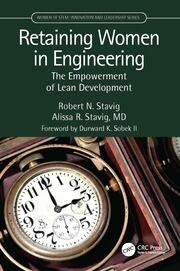 Book Study Group????
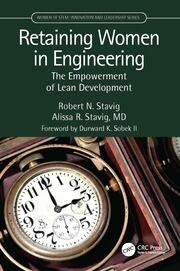 Local
Professional
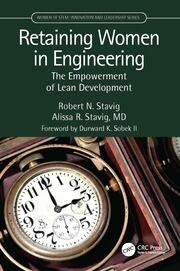 Two Areas of Focus/Goal:
Utilize Appendix B to implement the methods of LD into an engineering program.
Conduct an event for the schools via a Collegiate group.
Goals: 
Engineering programs include the methods of LD
Women understand the challenges within engineering and the benefits seen from LD by the time they graduate.
Event
New 
Hire
Collegiate
Leaders
Premise of the book



We need to look at the way the work is done.
We need to promote technical excellence and responsibility for all engineers and managers
We need to focus on the creation of female role models that have technical and business leadership skills and results.
Change within a 
Firm
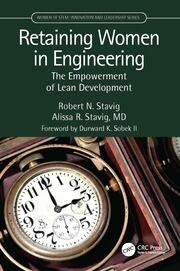 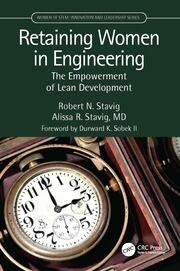 University
Program
With an understanding of the success women have seen in medicine (50% of med students are women) vs engineering grads at 22%,
Appendix B
University
Change
Tasks for Implementing Appendix B 
?
?
?
Appendix B
Becomes the starting point for the cascaded A3 of Appendix B
Implementing Change: Appendix B
Book Event 
Objective: Communicate the challenges women face in engineering and the opportunities to mitigate those through the methods in the book.
Goal
Women understand the challenges and possible solutions (the book) 
Women understand what they might want their first job  be and how to find it.
100% of women have a physical copy of the book in fall of junior year.  (prior to looking for an internship.)  Able to buy the book at $10. (subsidized by a group or corporate sponsor.)
Approach
Lead by: chapter president, professional, and corporate sponsor (ideally a female engineer)
30 minute intro of the book (content TBD)
15 min of dialog/questions
15 min, next step, e.g. start a book club.
Tasks for Holding a Book Event
?
?
?
Freshman  Engineering Introduction Class 
Teach the tool of an A3 Problem Solving Process
Individual or team creation of an A3 in a relevant area to the class.
The Principles of Lean Development
These principles focus on how engineers do work.
LD is 4x more efficient than traditional development.
Focus on creating reusable knowledge
Flow, cadence, and pull of the work
Visual Management
Develop System Designers. 
Set Based Design with Trade Off Curves (vs Build Test Fix)
Create Teams of responsible experts.
Becomes the starting point for the cascaded A3 of Book Event
Each Term: Subsequence Engineering Classes
For each engineering term, identify one class that requires the creation of an A3 (team or individual).
By senior term, each student would have created six or more A3’s.
Note to A3 Author(s) – The Next Sheets
The next step in the A3 Process might be to create two A3’s that support this A3 (cascading them)
One for implementing Appendix B and one for a Book Event.  (figure 13.1)  Also, as these three sheets are managed together, you are behaving as a system designer!  In creating the cascaded A3, the simplest way to begin is to:
Create a new file name for the cascaded sheet.
Change the title name
Then start deleting the content that is not part of that sheet.
From that this new sheet might be 30% full.  Then start filling it plans, knowledge, tasks, ect.
Engineering Classes with Design Components 
Identify a principle of LD to bring into the class.
Teach the method of Trade-off-Curves.
Utilize this class for the creation of an A3.
Promoting Change in a University: Appendix B.
University Objective: Add Lean Development and the tool of A3 reports to a university engineering curriculum program. The benefits are threefold:
Teaching the skills and work methods of doing the work as an engineer better and faster.
Delivering higher value and more innovation to the organization.
Contributing to an organization’s moves toward Lean Development or possibly being a catalyst for starting it.
(Software students are learning the methods of Agile and Scrum, engineering students should be learning Lean Development.)
Senior Design Class 
Teach the principles of LD.
Require the use of Set Based Design and Trade Off Curves. 
Utilize A3’s for all the development work, at end of class move A3 learnings to A3 Knowledge sheets.
Stop using PowerPoint Presentations, unless required by the corporate sponsor.
Overall Tasks
?
?
?
Individuals are free to use the content on this sheet with the request that the: books title, authors, and publisher are noted, and image of cover is displayed.
Team:?????,  ????????,   ??????????,,